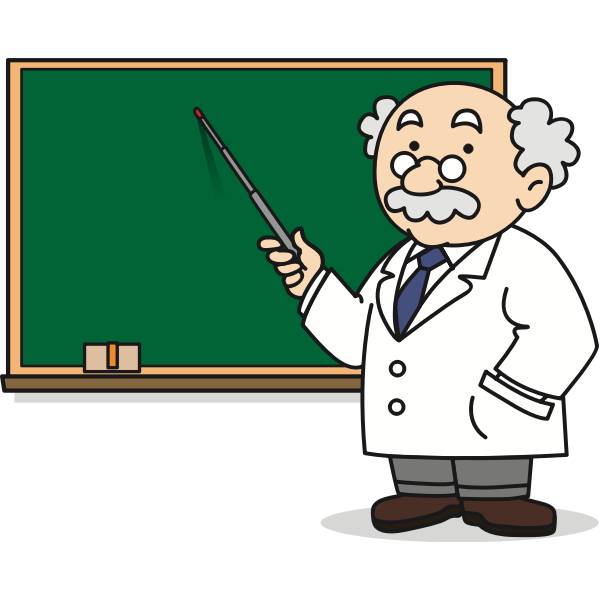 What
Is the
English 
District?
It is a non-geographical district of the LCMS that is represented in 22 states and Canada.
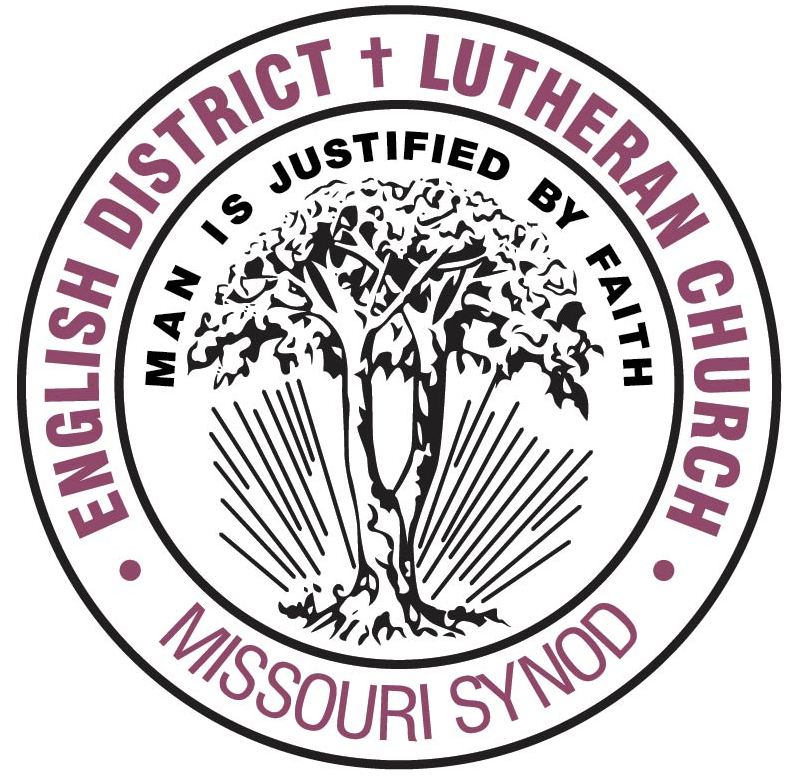 But what does it do?
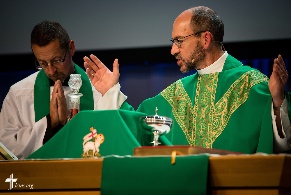 Helps
 congregations 
call 
church workers
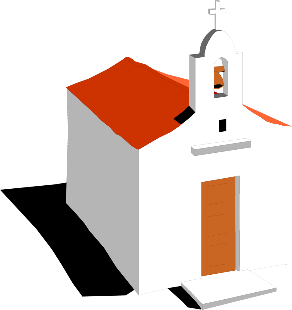 Helps to plant new 
missions, supports 
current missions, 
and helps older 
congregations 
revitalize
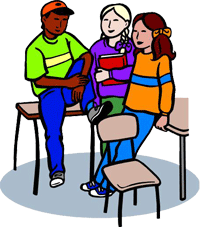 Supports campus ministries

Promotes and supports Lutheran education
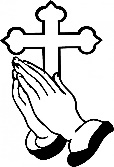 Prays regularly for every congregation and ministry of the English District
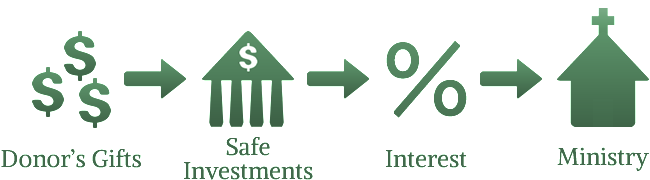 Manages the District’s Endowment Fund that:
* Lowers church worker student debt
* Starts new ministries
* Provides scholarships for church workers 
* Supports mission work 
* Provides human care and disaster relief
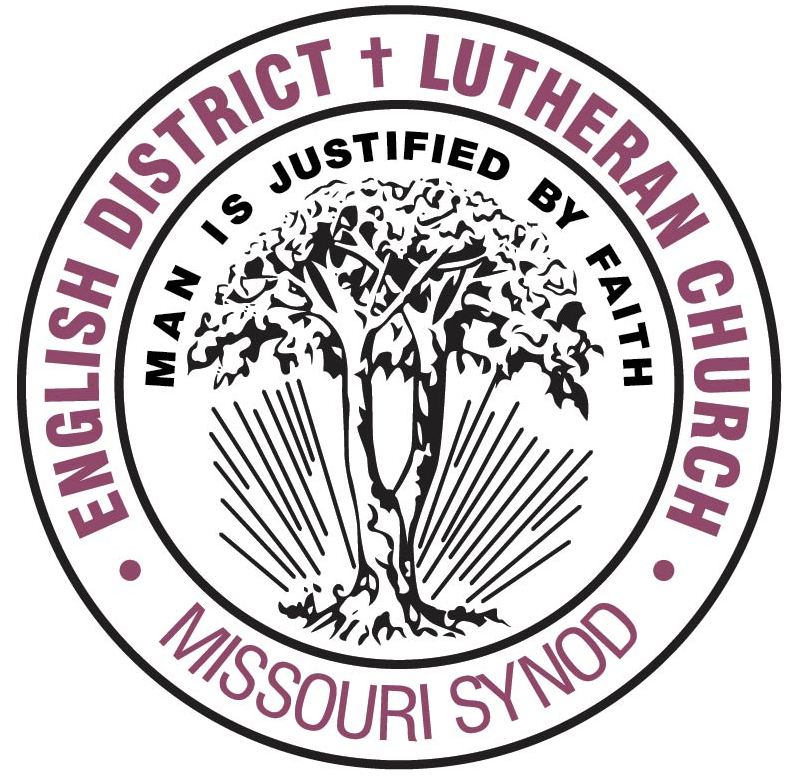 What can we do for our district?
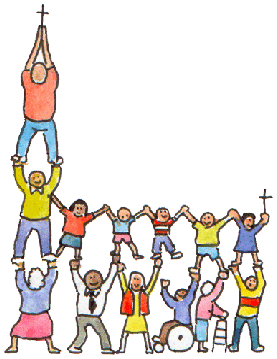 Pray for the ministries throughout the district, 
our Bishop, 
and his staff.
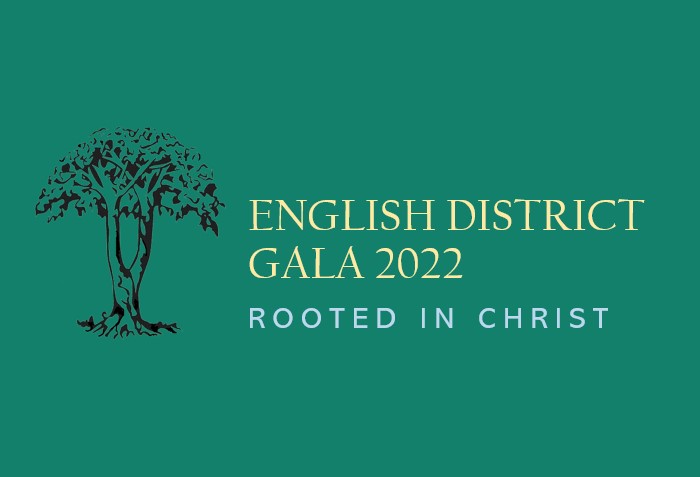 Attend and support the online Gala on June 12, 2022 at 7:30 p.m. Eastern.
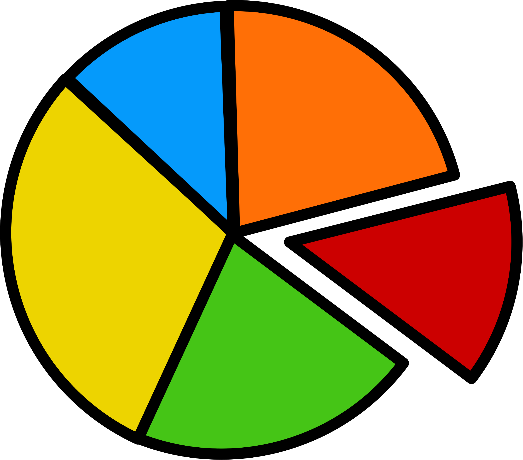 Support the work 
of the district with a 
congregational budget 
line item…
English
District
English
District
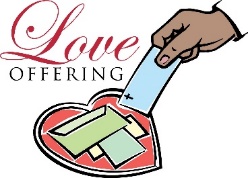 or a door offering, 
or a fund raiser.
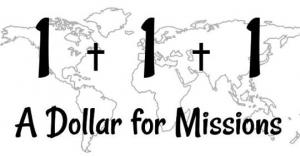 Support the 1+1+1 Mission Initiative by having a 1+1+1 collection box at your church. (1 dollar from each member every week)
Thank You
For being a congregation of the English District as we strive together to proclaim the message of God’s love and forgiveness!